"KHÔNG BIẾT KINH THÁNH 
LÀ KHÔNG BIẾT CHÚA KITÔ"
VUI HỌC KINH THÁNH
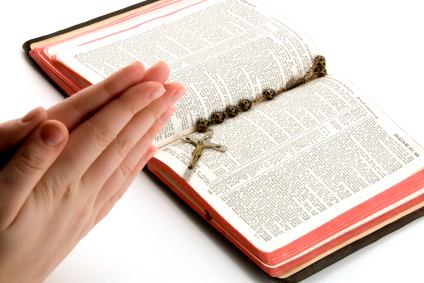 CHÚA NHẬT I MÙA CHAY - NĂM A
TIN MỪNG CHÚA GIÊSU THEO THÁNH MATTHÊU
Bấy giờ Đức Giê-su được Thần Khí dẫn vào hoang địa, để chịu quỷ cám dỗ. Người ăn chay ròng rã bốn mươi đêm ngày, và sau đó, Người thấy đói.
Bấy giờ tên cám dỗ đến gần Người và nói: "Nếu ông là Con Thiên Chúa, thì truyền cho những hòn đá này hoá bánh đi!" Nhưng Người đáp:
"Đã có lời chép rằng: Người ta sống không chỉ nhờ cơm bánh, nhưng còn nhờ mọi lời miệng Thiên Chúa phán ra."
Sau đó, quỷ đem Người đến thành thánh, và đặt Người trên nóc đền thờ, rồi nói với Người: "Nếu ông là Con Thiên Chúa, thì gieo mình xuống đi!
Vì đã có lời chép rằng: Thiên Chúa sẽ truyền cho thiên sứ lo cho bạn, và thiên sứ sẽ tay đỡ tay nâng, cho bạn khỏi vấp chân vào đá."
Đức Giê-su đáp: "Nhưng cũng đã có lời chép rằng: Ngươi chớ thử thách Đức Chúa là Thiên Chúa của ngươi."
Quỷ lại đem Người lên một ngọn núi rất cao, và chỉ cho Người thấy tất cả các nước thế gian, và vinh hoa lợi lộc của các nước ấy, và bảo rằng:
"Tôi sẽ cho ông tất cả những thứ đó, nếu ông sấp mình bái lạy tôi."
Đức Giê-su liền nói: "Xa-tan kia, xéo đi! Vì đã có lời chép rằng: Ngươi phải bái lạy Đức Chúa là Thiên Chúa của ngươi, và phải thờ phượng một mình Người mà thôi."
Thế rồi quỷ bỏ Người mà đi, và có các sứ thần tiến đến hầu hạ Người.
"KHÔNG BIẾT KINH THÁNH 
LÀ KHÔNG BIẾT CHÚA KITÔ"
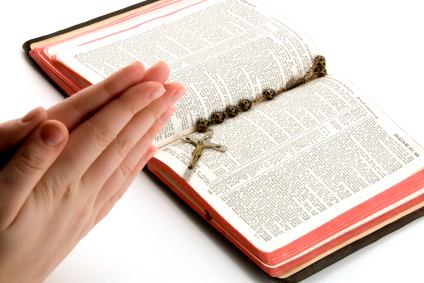 TRẮC NGHIỆM
1. Đức Giêsu đã ăn chay bao nhiêu ngày đêm?
A
B
C
D
50 ngày đêm
20 ngày đêm
30 ngày đêm
40 ngày đêm
40 ngày đêm
C
Đáp án
2. Đức Giêsu bị ma quỷ cám dỗ mấy lần?
A
B
C
D
5 lần
2 lần
3 lần
4 lần
B
3 lần
Đáp án
3. Đức Giêsu lần lượt bị cám dỗ về?
A
B
C
D
Lương thực, uy quyền, danh vọng
Lương thực, danh vọng, uy quyền
Danh vọng, uy quyền, lương thực
Uy quyền, danh vọng, lương thực
A
Lương thực, danh vọng, uy quyền
Đáp án
4. Ai đã dẫn Đức Giêsu vào hoang địa để chịu ma quỷ cám dỗ?
A
B
C
D
Thần Khí.
Xatan.
Ông Gioan tẩy giả.
Chúa Cha.
D
Thần Khí.
Đáp án
5. Đức Giêsu nói: “Ngươi chớ thử thách Đức Chúa là … … … .”
A
B
C
D
Thiên Chúa, Chúa vũ trụ.
Đấng tạo dựng nên ngươi.
Thiên Chúa toàn năng.
Thiên Chúa của ngươi.
C
Thiên Chúa của ngươi.
Đáp án
TÌM Ô CHỮ
1
HÀNG
 DỌC
2
3
4
5
6
7
1. Ông Giuse là người như thế nào?
4. ĐỨC MARIA MANG THAI LÀ DO CÁI GÌ CỦA CHÚA THÁNH THẦN?
2. BÀ MARIA, MẸ ĐỨC GIÊSU ĐÃ NHƯ THẾ NÀO VỚI ÔNG GIUSE?
3. Này đây, Trinh Nữ sẽ thụ thai và sinh hạ một con trai, người ta sẽ gọi tên con trẻ là gì?
5. TÊN MỘT NGƯỜI THUỘC DÒNG TỘC VUA ĐAVÍT VÀ LÀ CHỒNG CỦA ĐỨC MARIA?
6. CHÍNH ĐỨC GIÊSU SẼ CỨU DÂN NGƯỜI KHỎI CÁI GÌ CỦA HỌ?
7. SAU ĐÂY LÀ … … ĐỨC GIÊ-SU KI-TÔ?
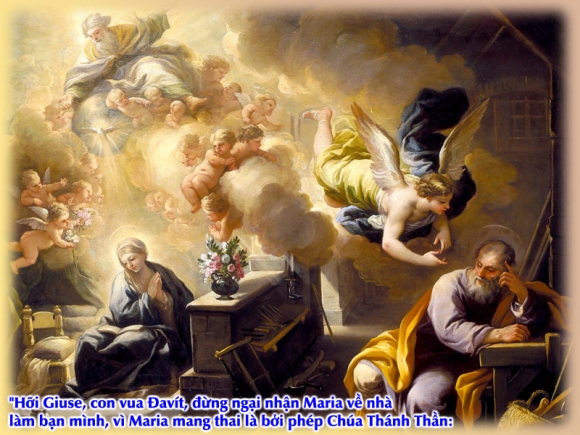